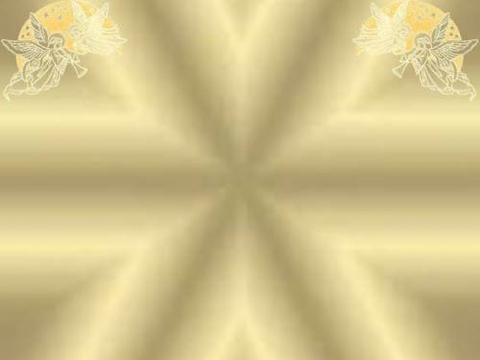 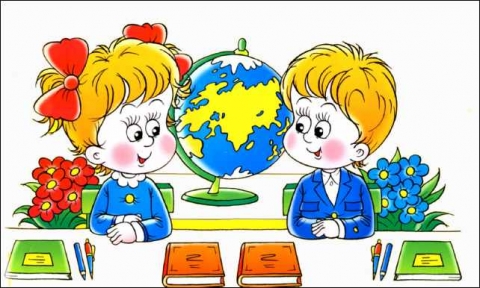 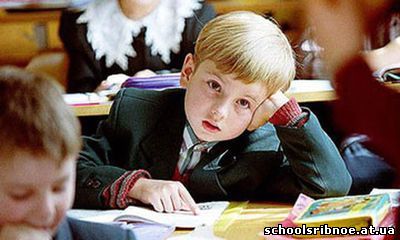 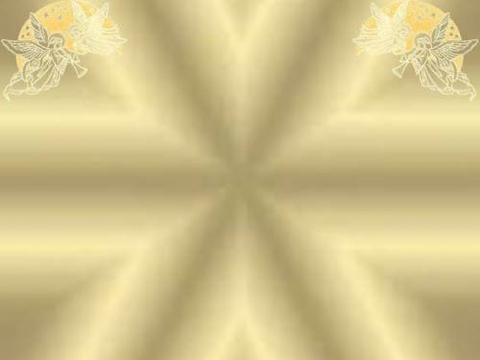 Православный храм
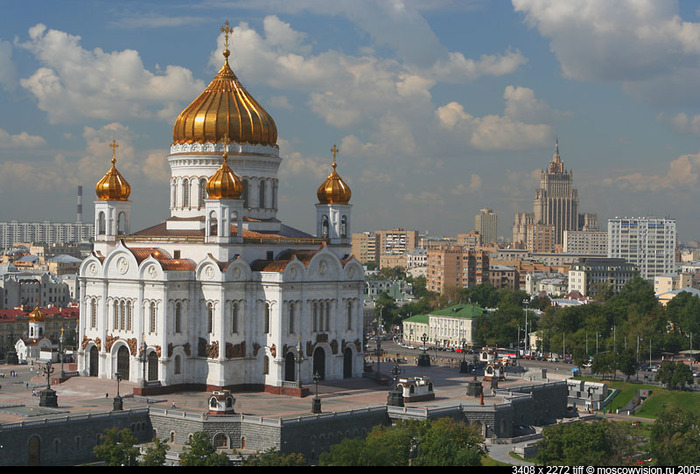 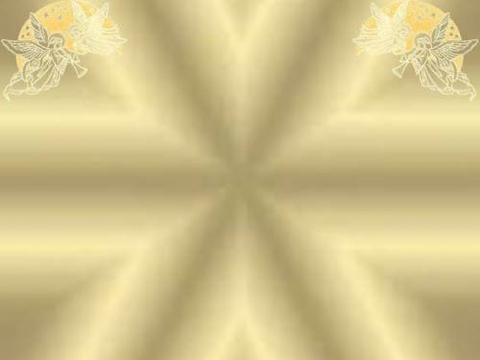 Составьте синквейн со словом ХРАМ
1 сущ. (кто, что?)    ___________________________________________________
2 прил. (какой, какая?)  ___________________________________________________
3 глагола(что делает?)
___________________________________________________
Фраза из 4 слов  ___________________________________________________
1сущ.(новое звучание темы)
___________________________________________________
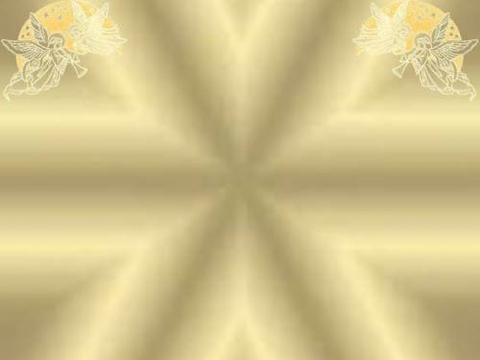 Иконостас
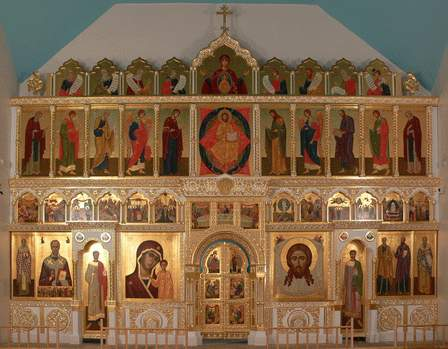 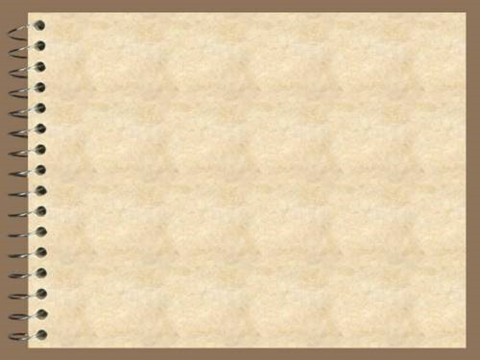 Тема урока «Икона»
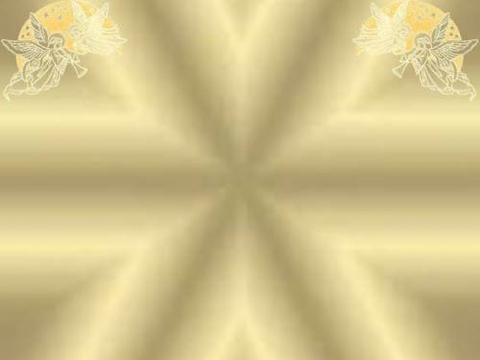 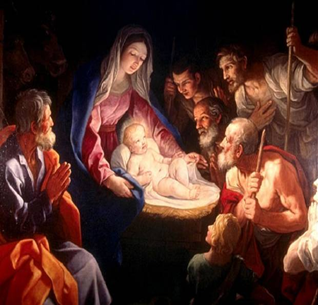 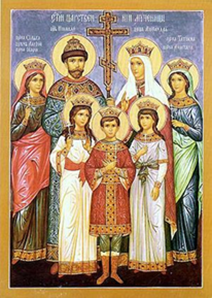 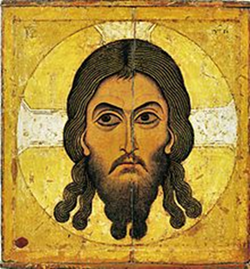 это в христианском искусстве изображение лиц Священной истории: Христа, Богоматери, библейских персонажей и сюжетов, жития святых
Икона -
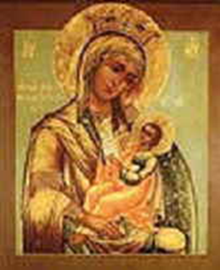 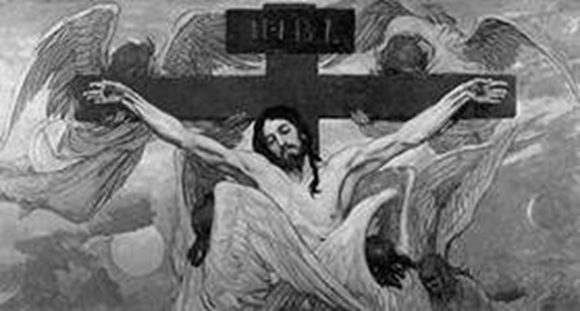 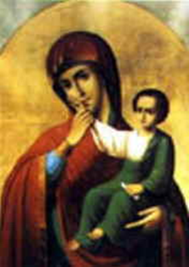 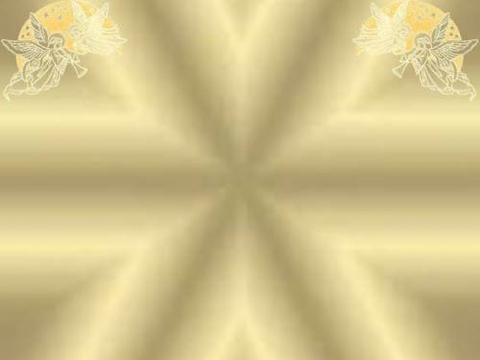 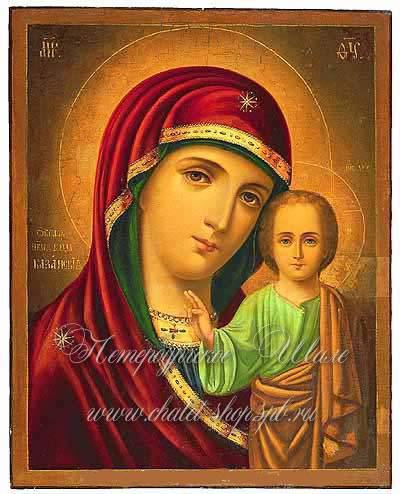 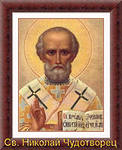 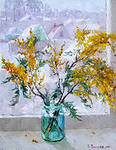 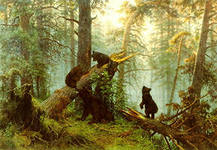 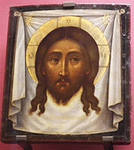 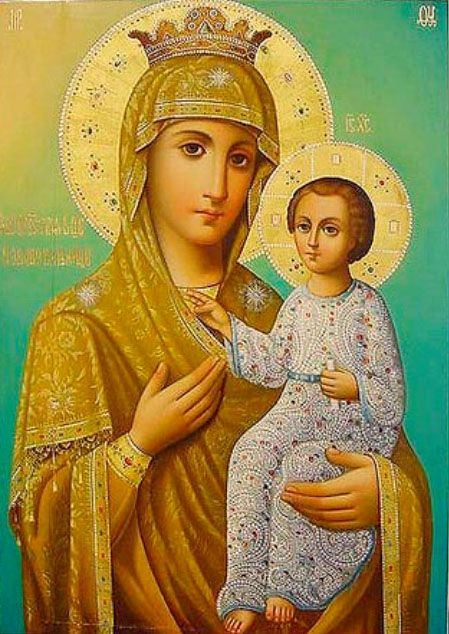 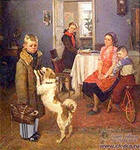 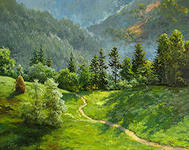 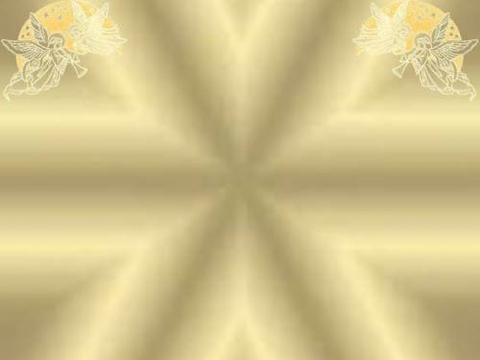 Павел  Дмитриевич Корин, живописец, собиратель икон.
«Пока жив, буду  любоваться  ими, дышать их красотой,  питаться  их духом… Это великое искусство. Собирая камни, собираешь камни, собирая бабочек, собираешь бабочек, а, собирая древнюю русскую живопись, собираешь душу народа…»
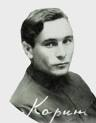 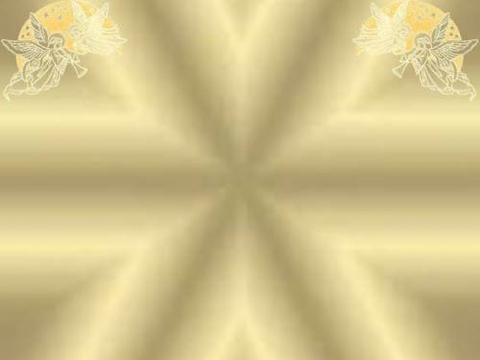 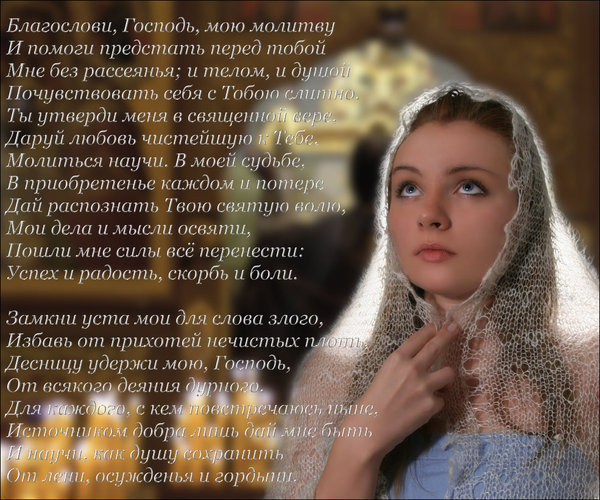 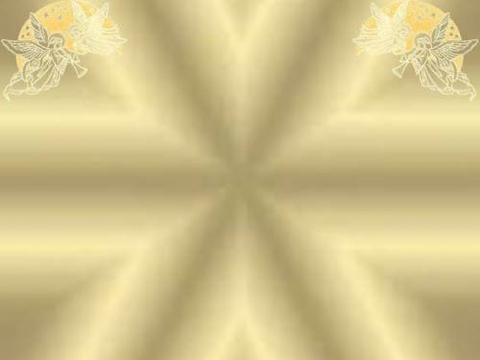 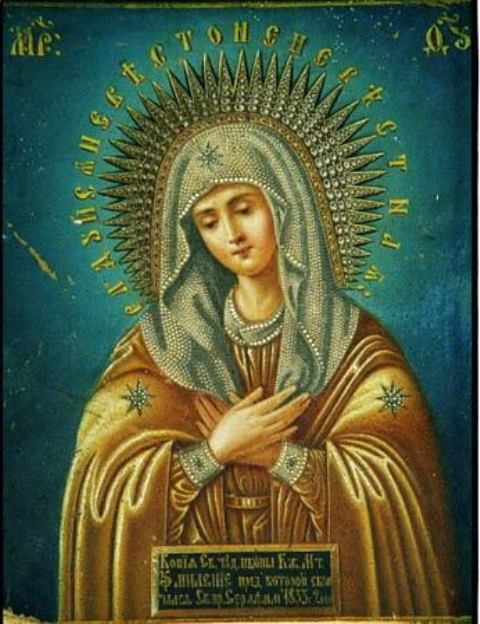 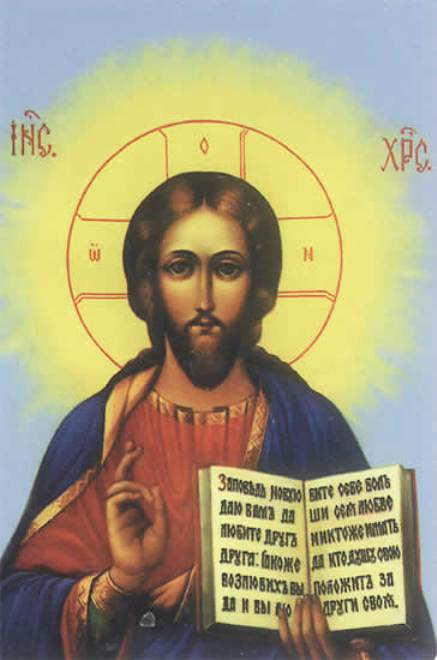 Икона Божией Матери «Умиление»
Спас Вседержатель
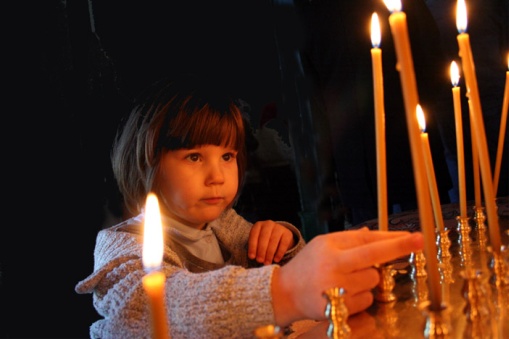 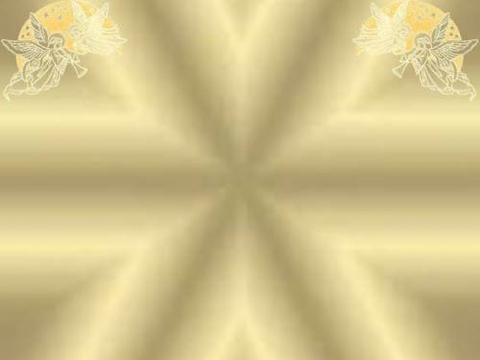 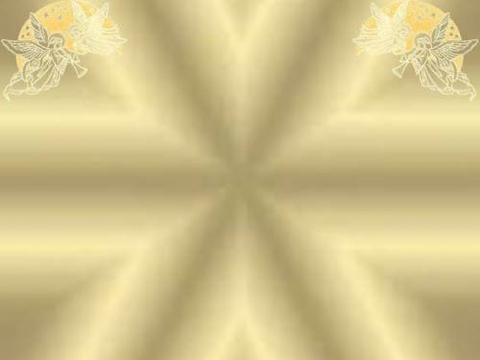 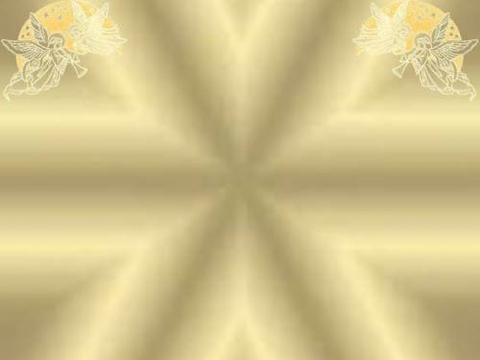 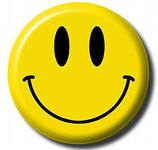 Я все понял. Тема мне понравилась.
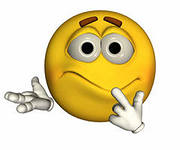 Тема понравилась, но немного не понял.
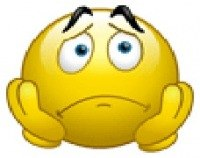 Ничего не понял. Тема сложная.
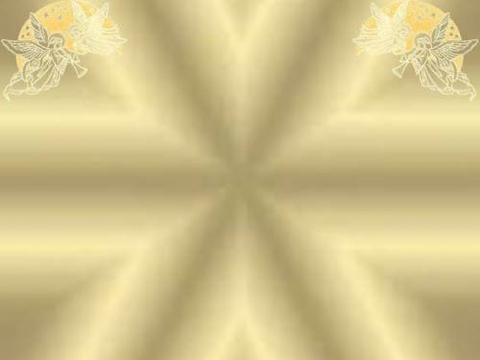 Домашнее задание.
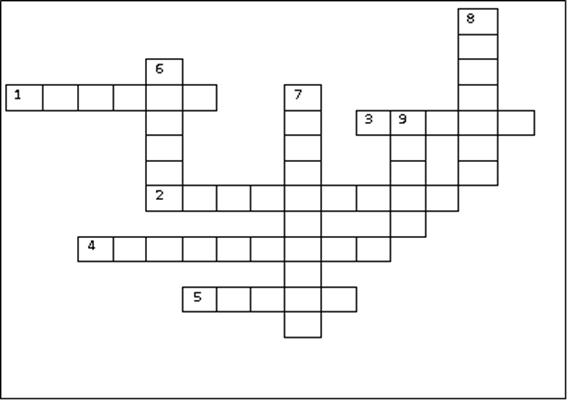 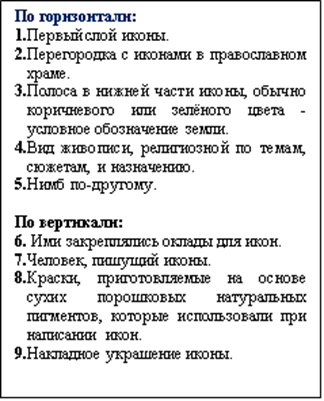 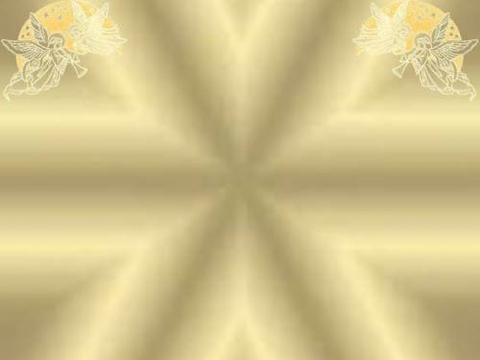 Спасибо!